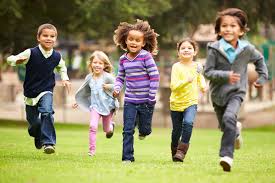 Activities
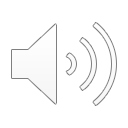 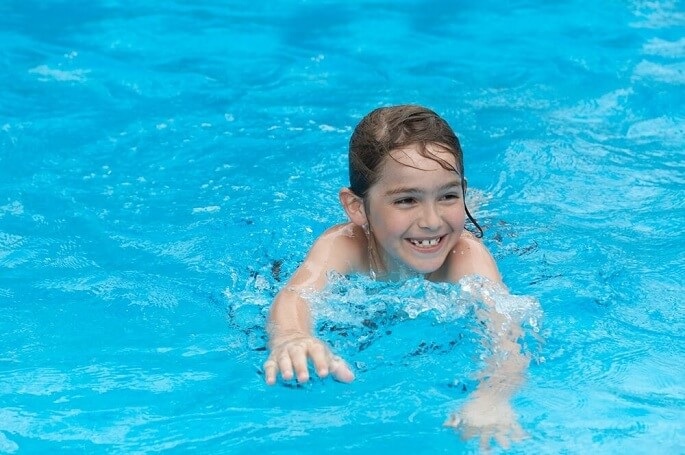 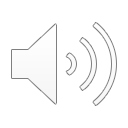 shooyl
(walking)
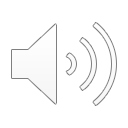 s’mie lhiam shooyl
(I like walking)
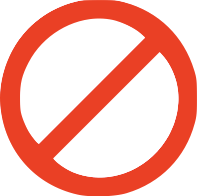 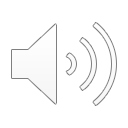 cha mie lhiam shooyl
(I don’t like walking)
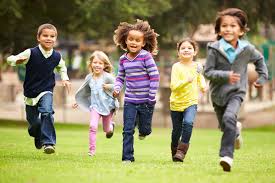 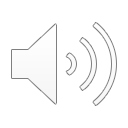 roie
(running)
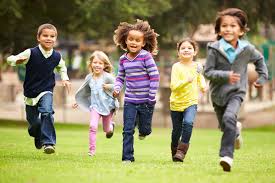 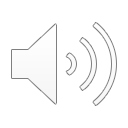 s’mie lhiam roie
(I like running)
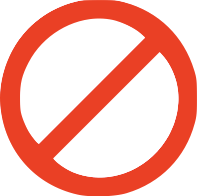 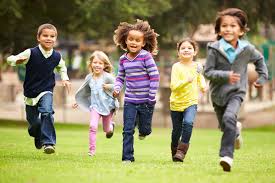 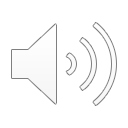 cha mie lhiam roie
(I don’t like running)
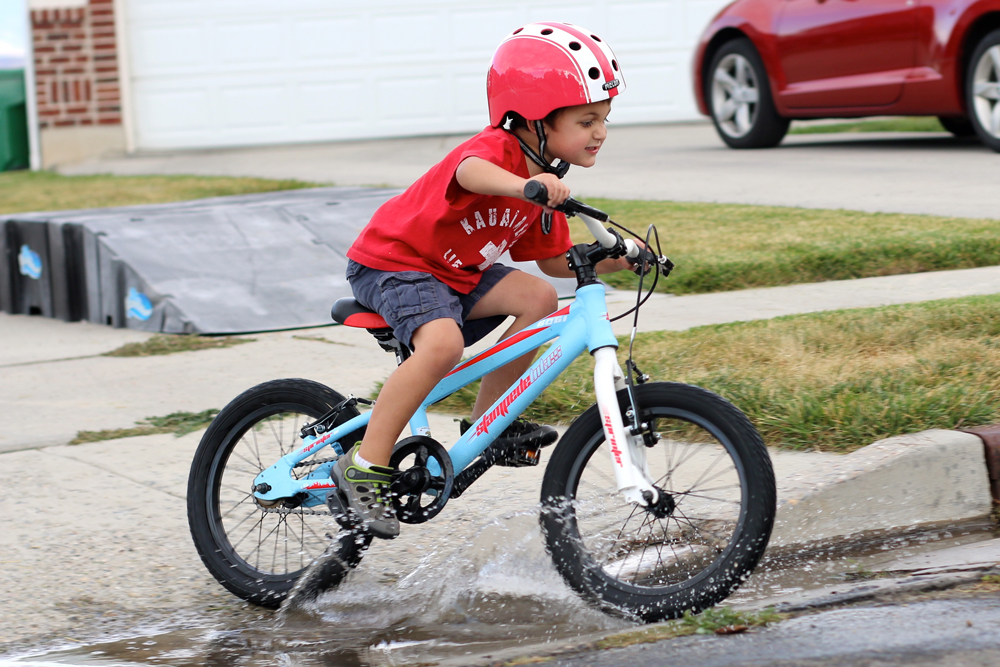 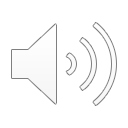 markiaght er roar
(riding a bike)
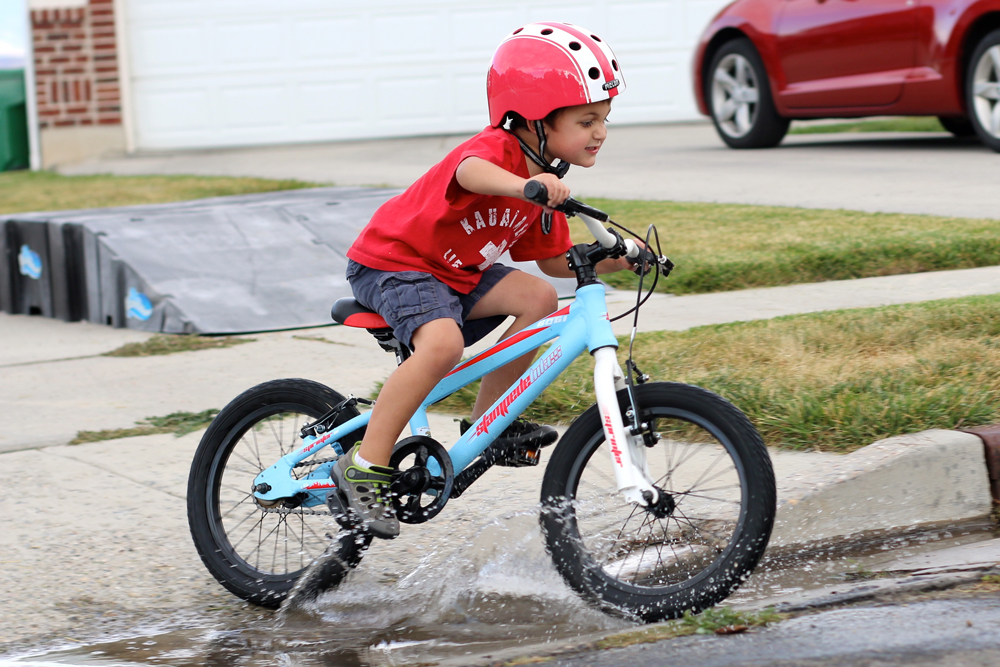 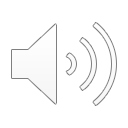 s’mie lhiam 
markiaght er roar
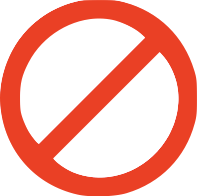 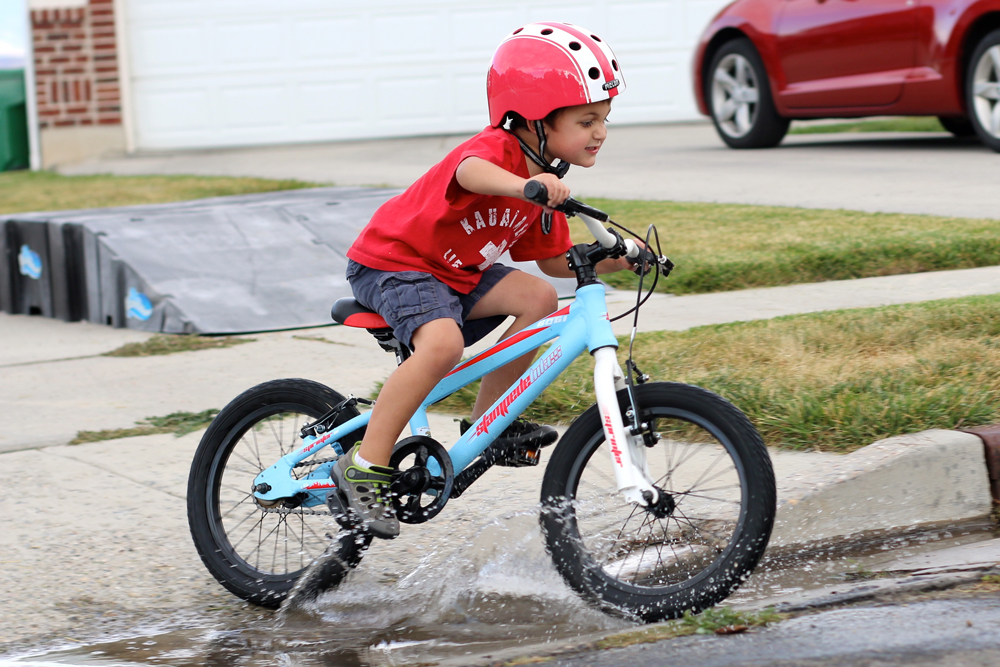 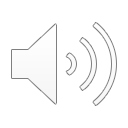 cha mie lhiam 
markiaght er roar
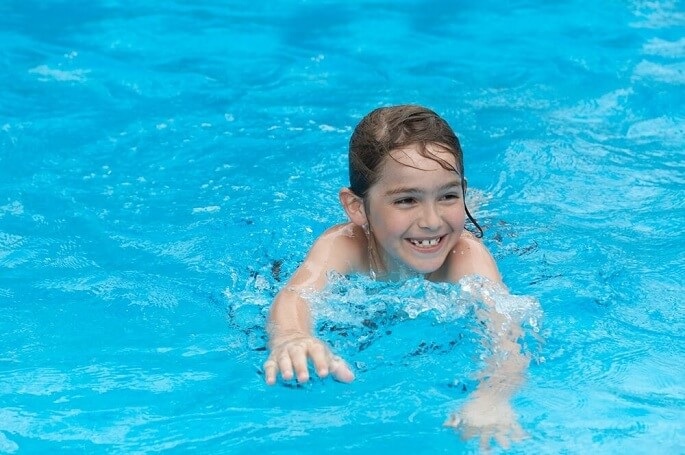 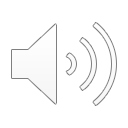 snaue
(swimming)
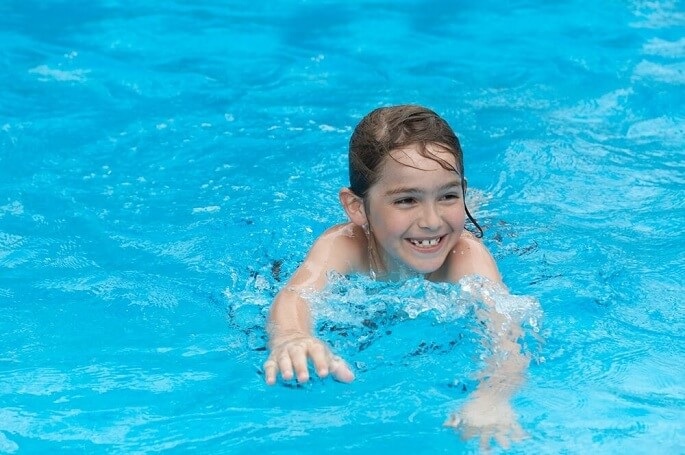 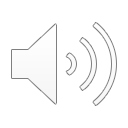 s’mie lhiam snaue
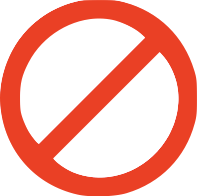 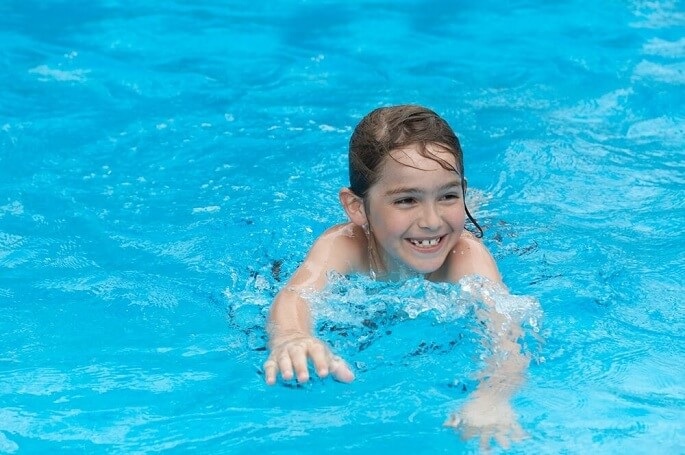 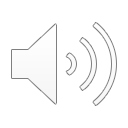 cha mie lhiam snaue
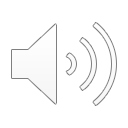 cloie
(playing)
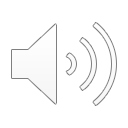 s’mie lhiam cloie
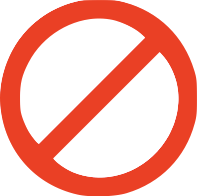 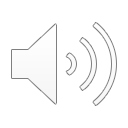 cha mie lhiam cloie
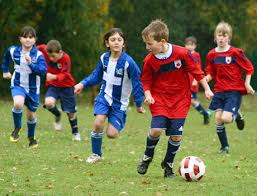 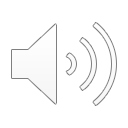 cloie bluckan coshey
(playing football)
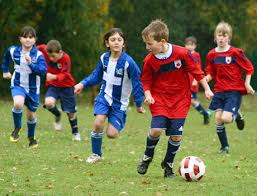 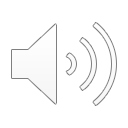 s’mie lhiam
cloie bluckan coshey
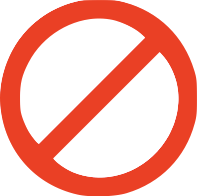 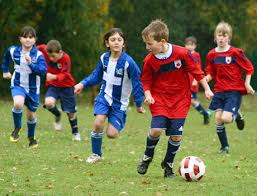 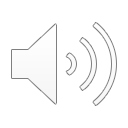 cha mie lhiam
cloie bluckan coshey
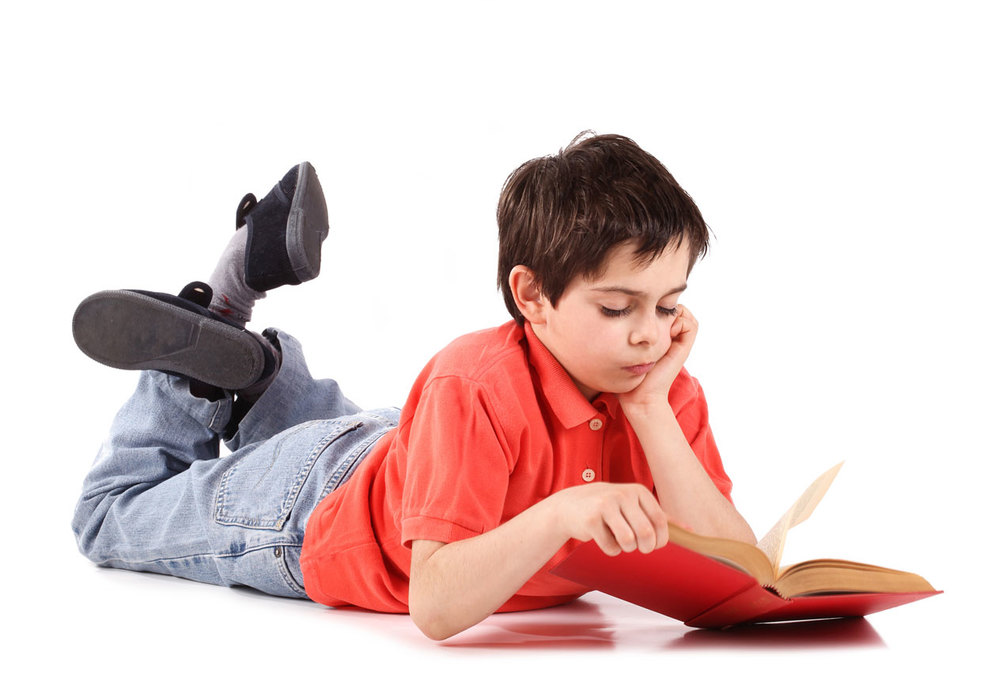 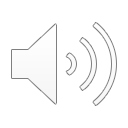 Lhaih lioar
(reading a book)
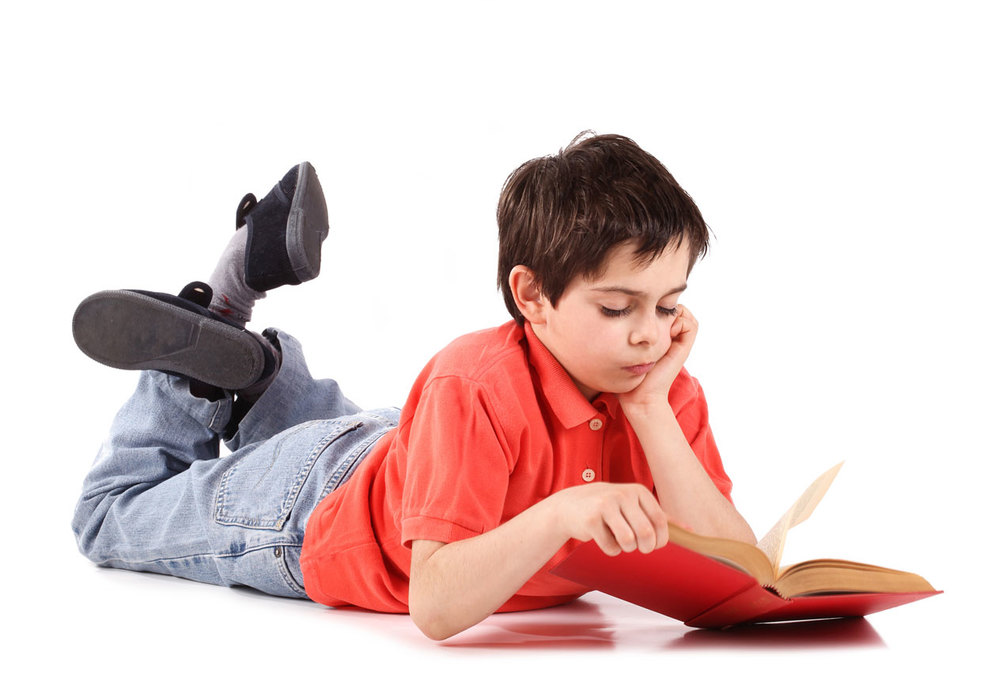 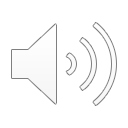 s’mie lhiam lhaih lioar
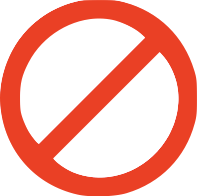 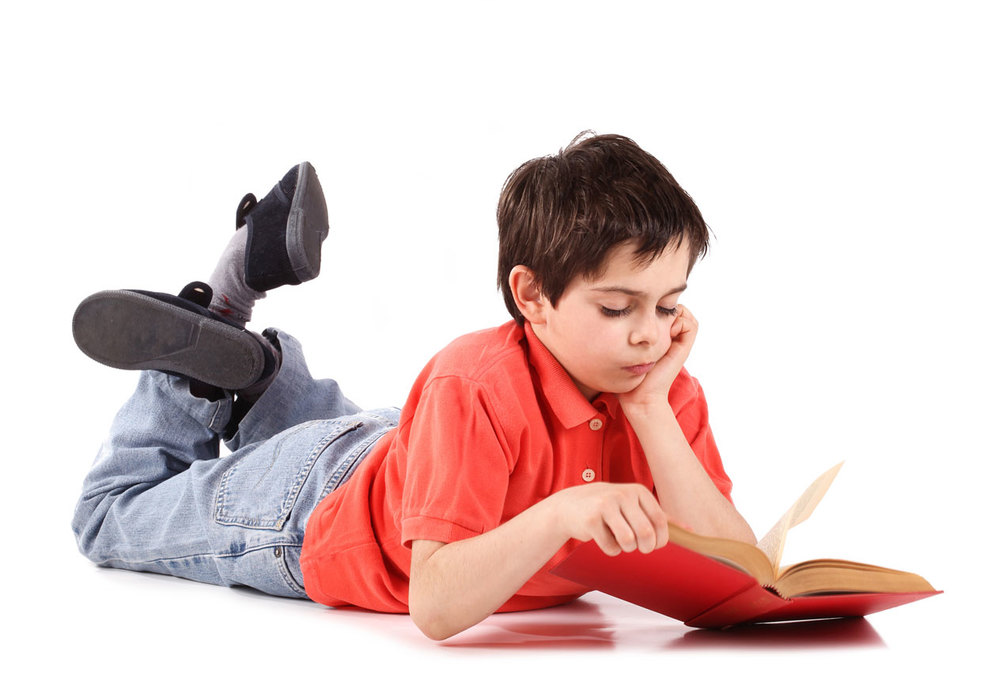 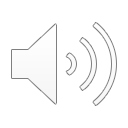 cha mie lhiam lhaih lioar
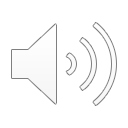 jeeaghyn er y çhellveeish
(watching television)
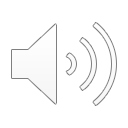 s’mie lhiam
jeeaghyn er y çhellveeish
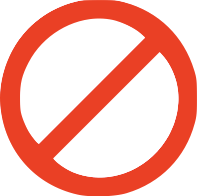 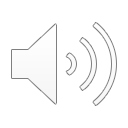 cha mie lhiam
jeeaghyn er y çhellveeish
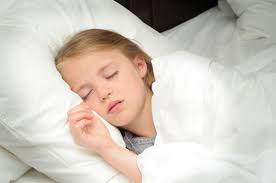 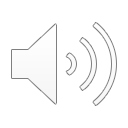 cadley
(sleeping)
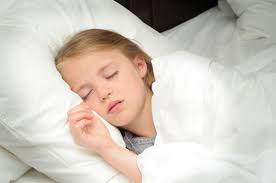 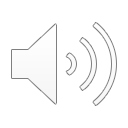 s’mie lhiam cadley
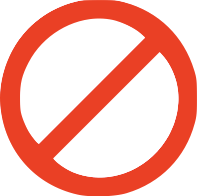 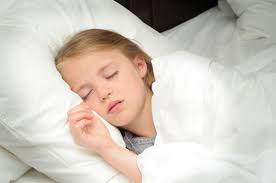 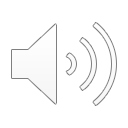 cha mie lhiam cadley
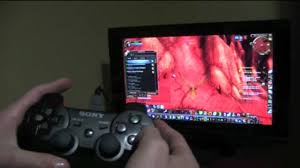 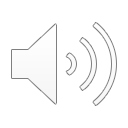 cloie er PS3
(playing on a PS3)
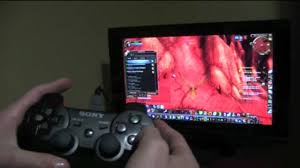 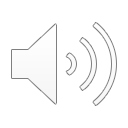 s’mie lhiam
cloie er PS3
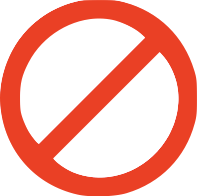 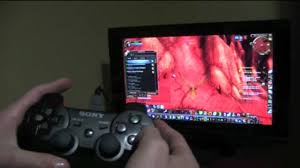 cha mie lhiam
cloie er PS3
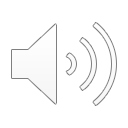 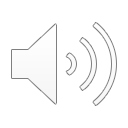 gee berreen
(eating cake)
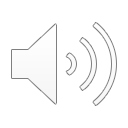 s’mie lhiam
gee berreen
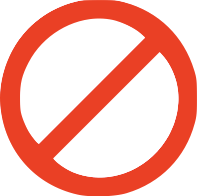 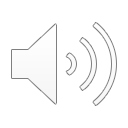 cha mie lhiam
gee berreen
S’mie lhiam …..
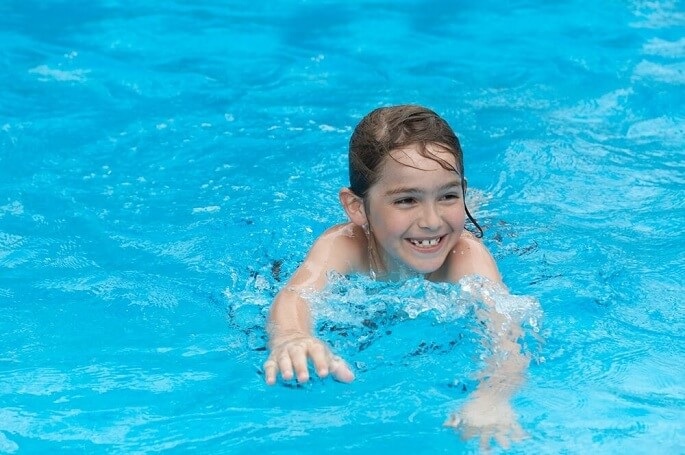 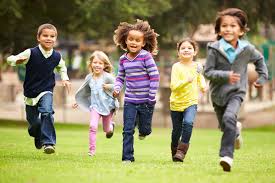 jeeaghyn er
y çhellveeish
snaue
roie
shooyl
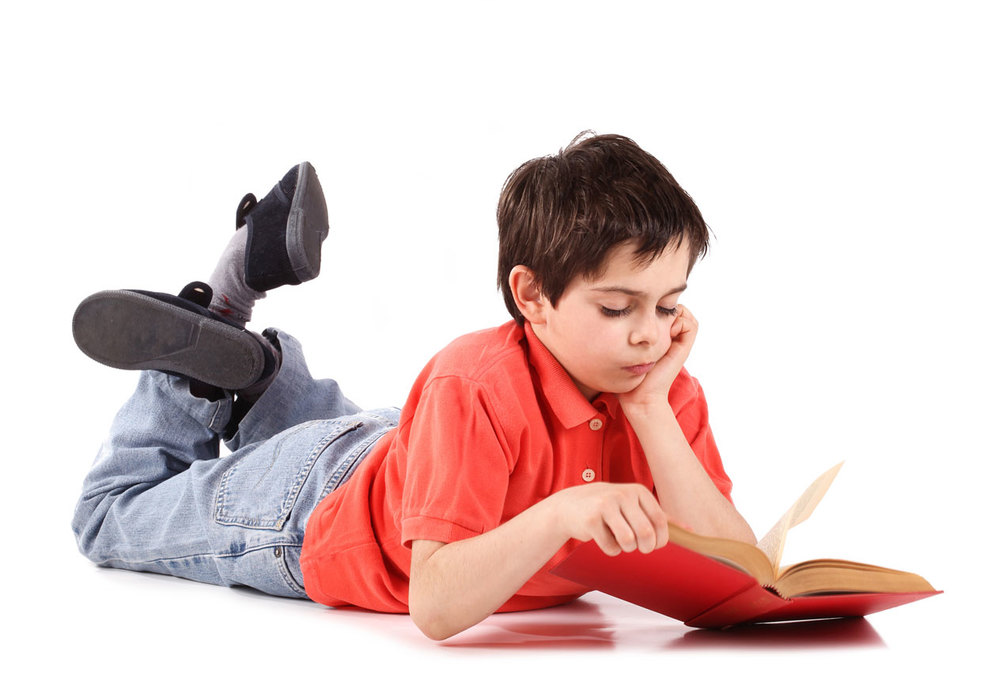 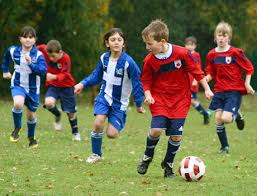 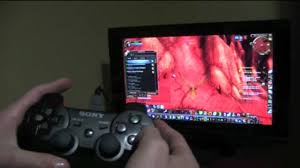 Cloie er PS3
lhiah lioar
cloie bluckan coshey
cloie
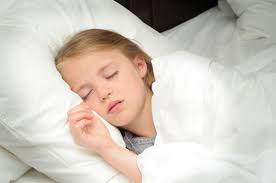 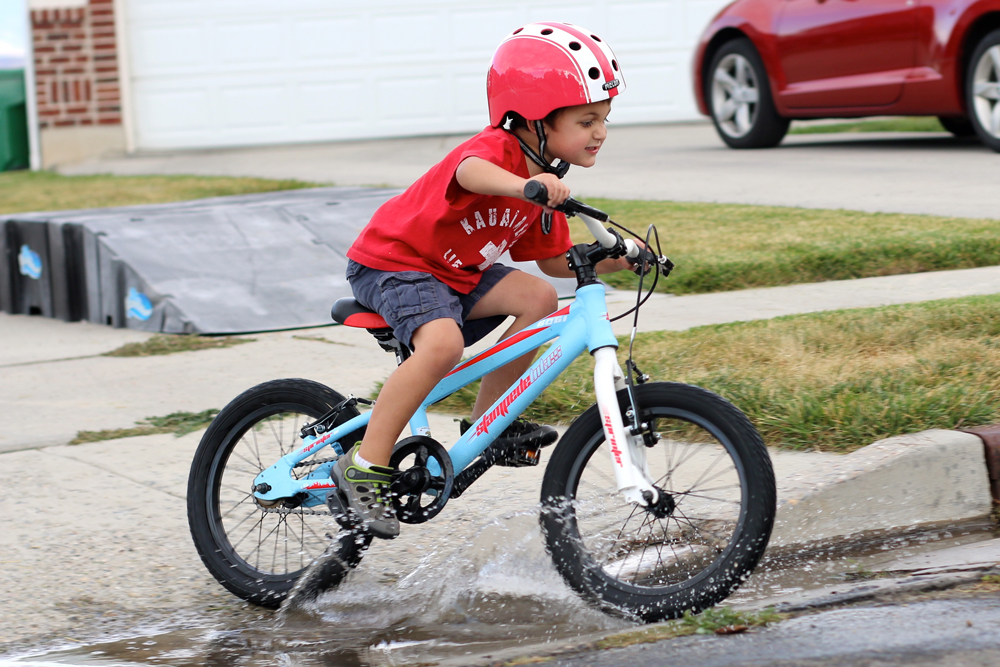 gee berreen
cadley
markiaght er roar
yn jerrey
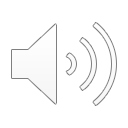 (the end)